Turgutlu Meslek Yüksek Okulu Bilgisayar Programcılığı
Sunucu İşletim Sistemleri
2.Hafta
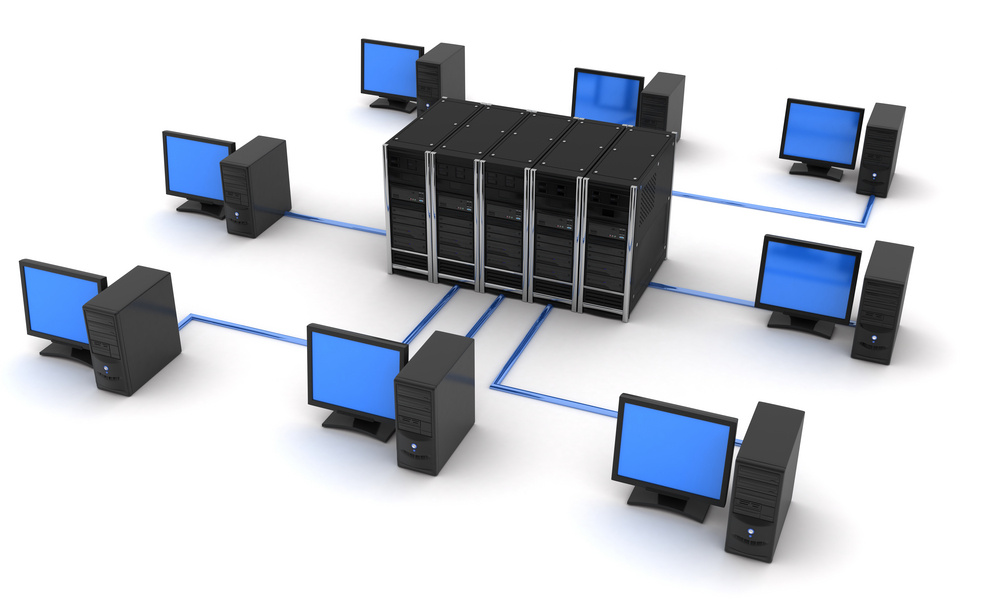 Veri Paylaşımı ve Klasör İzinleri
Klasör yapısı içerisinde; dosya adına, türüne, boyutuna göre gruplandırma yapılabilir. Sol tarafta bulunan, sık kullanılan bağlantılar ile daha hızlı gezinme yapılabilmektedir. Ayrıca gezinti penceresinin sol üstünde bulunan ara kutucuğu ile bulunulan klasör içinde hızlı arama yapılabilir.
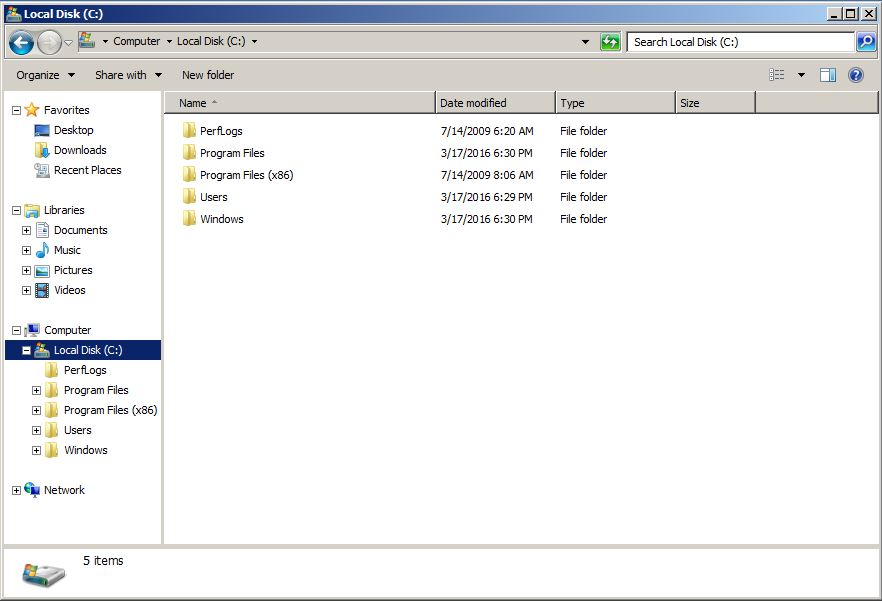 Veri Paylaşımı ve Klasör İzinleri
Windows Server 2008’de dosya paylaşımı yapmak için paylaşılacak klasörü seçin ve “Gezinti Penceresindeki Paylaşım” seçeneğine tıklayınız.
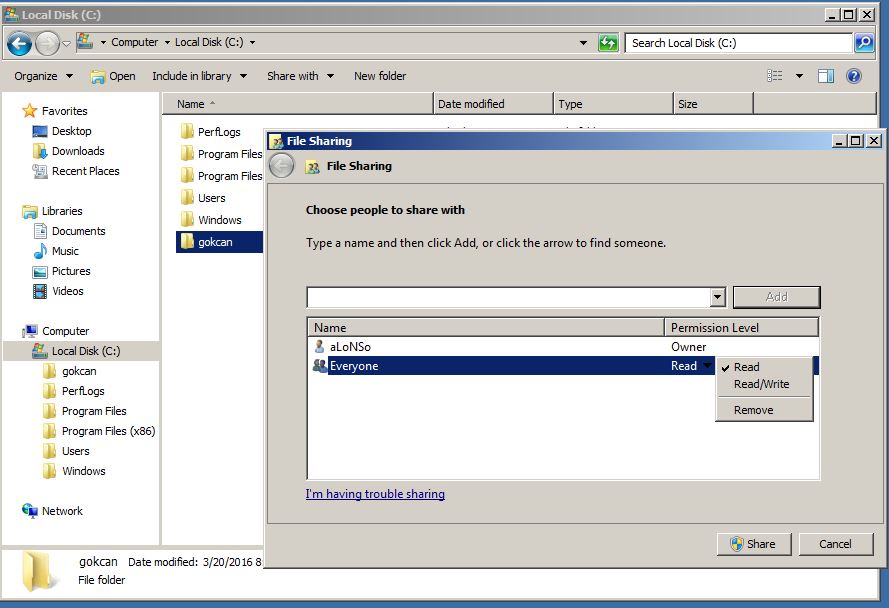 Veri Paylaşımı ve Klasör İzinleri
Paylaşım izinlerinin yanında unutulmaması gereken en önemli nokta ise bu izinlerin güvenlik izinleriyle beraber kullanılmasıdır. Yani paylaşım izinleri yalnızca ağ üzerinden kaynağa erişildiğinde ilk olarak değerlendirilen izinlerdir. Bu izinlerin yanı sıra güvenlik izinlerinin de kullanıcı veya gruba erişim vermek için ayarlanmış olması gerekir. Aksi takdirde, güvenlik izinlerinde erişim yasaklanmışsa paylaşım izinlerinin ne olduğuna bakılmaksızın kullanıcı veya grup kaynağa erişemez.
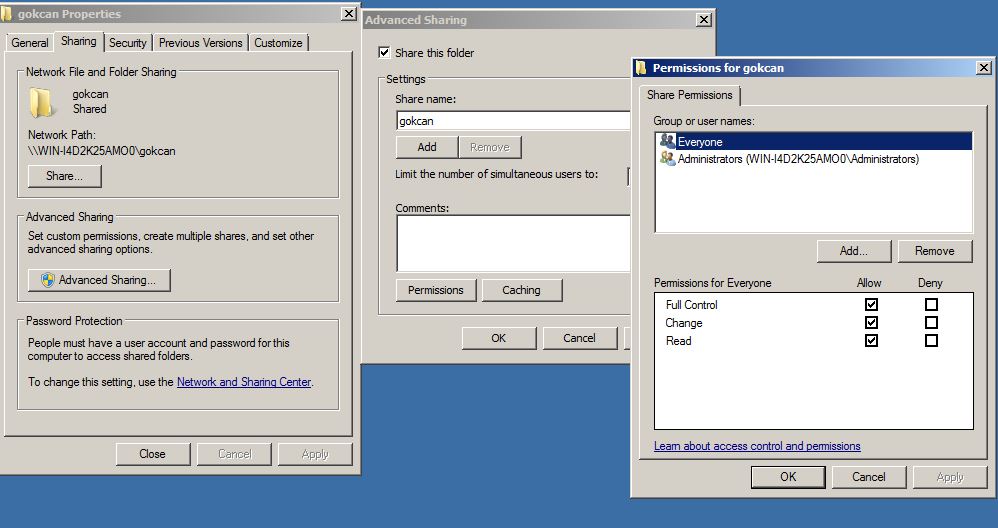 Gelecekte Veri Paylaşımı ;)
ISS / ISP Nedir?
ISS (İnternet Servis Sağlayıcı), İngilizce ISP (Internet Service Provider) şirketlere ve kişilere internet bağlantısı sağlayan kurumlardır.
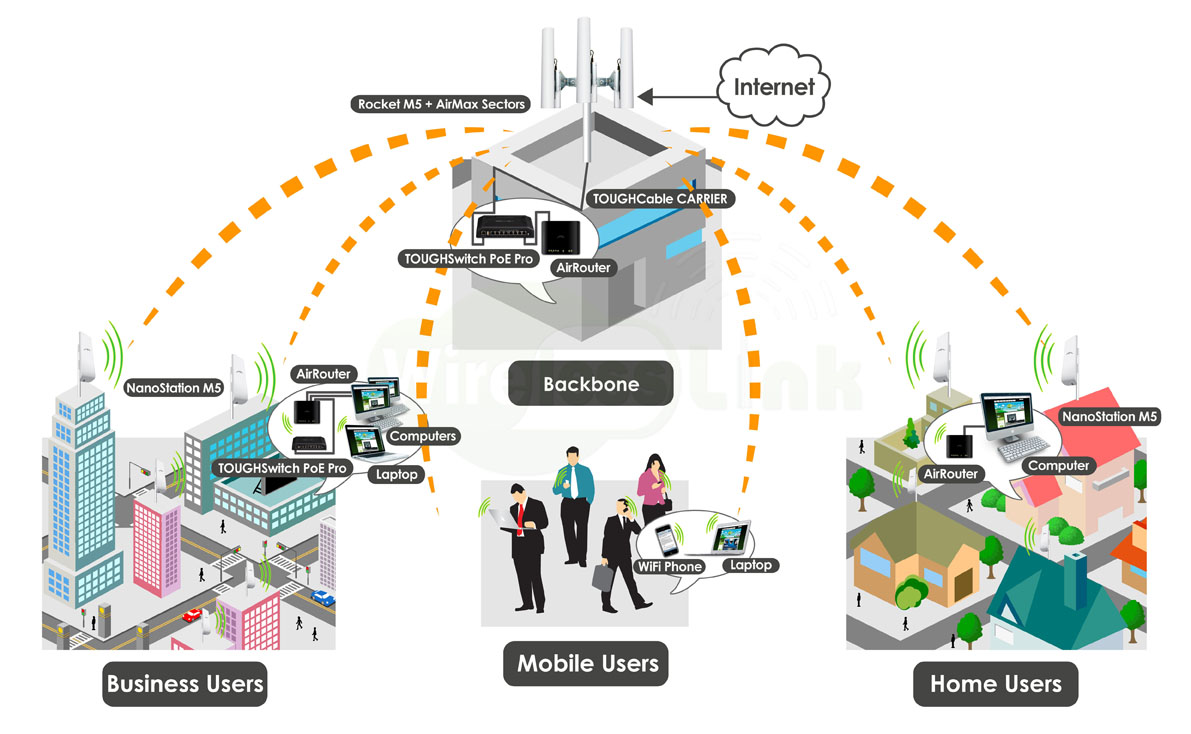 ISS Hizmetleri
ADSL
Co-location : Ortak yer, ortak konum, barındırma…
Dedicated sucucular: kiralık sunucular, hosting… 
Dial-up: Çevirmeli ağ
E-mail
Geniş band
Kablolu internet
Kablosuz hizmetler (GPRS, EDGE, 4.5G veya Wi-fi)
Kişisel web alanı
VoIP: IP üzerinden ses gönderimi
IP Adresi Nedir?
IP Adresi (Internet Protocol Address), ağ üzerindeki cihazların birbirleri ile veri alış-verişi yapmak için kullandıkları adres.

İnternete bağlanan her bilgisayara, İnternet Servis Sağlayıcısı (ISS) tarafından bir IP adresi atanır ve internetteki diğer bilgisayarlar bu bilgisayara verilen bu adres ile ulaşırlar. 

IP adresine sahip iki farklı cihaz aynı ağda olmasa dahi, yönlendiriciler vasıtası ile birbirleri ile iletişim kurabilirler.
IP Adresleri
IP adreslerinin 2 versiyonu bulunmaktadır.
  IP v4
  IP v6

«IP versiyon 4» adresleme sistemi toplam 32 bitten oluşur. 

* 32 bit, sekizerlik gruplara ayrılarak gösterilir. Her bir sekizerlik gruba oktet adı verilir. 

* Her bir IP adresinde toplam 4 adet oktet vardır. Bu rakamlar 0 ile 255 arasındadır.
IP v4 Adresleri
Örnek:           
11010011.10101011.00010101.10011001
IP adresleri ikilik (binary) düzende yazılır ancak kolay okumak ve yazmak için onluk düzene (decimal) çevirilir.



201.171.21.153

Her bir oktet nokta ile birbirinden ayrılır. Bu Ipv4 adresleme ile 2^32 yani 4 milyardan fazla adres üretilebilmektedir.
IP v4 Yayınları (CAST)
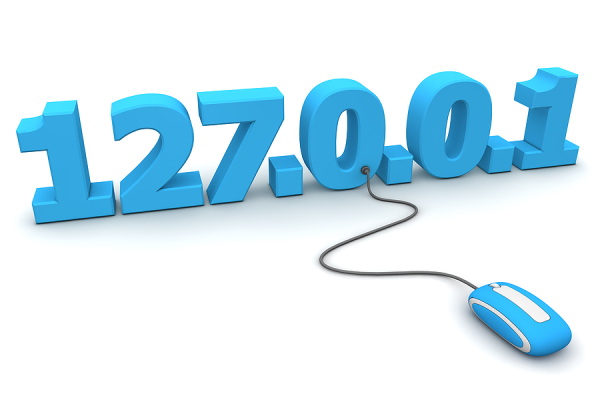 Unicast: Tek bir yöne yapılan yayındır. Kaynak cihaz mesajı, hedefi belirli olan yöne yollar.
Mail hesabına giriş gibi…
Kaynak
Hedef
IP v4 Yayınları (CAST)
Multicast: Çok yöne yapılan yayındır. Kaynak cihaz, mesajı ağda belirlediği hedef cihazlara gönderir. Böylece ağda gereksiz bir trafik oluşmaz.

Uzaktan eğitimde sunucu dersinin sadece bilgisayar öğrencilerine açılması.
Kaynak
Hedef
Hedef değil
Hedef
IP v4 Yayınları (CAST)
Broadcast: Her yöne yapılan yayındır. Belirli bir hedef yoktur, kaynak cihaz mesajı sistemdeki tüm cihazlara gönderir.

DHCP’den IP alınırken yayılan mesaj gibi…
Kaynak
Hedef
Hedef
Hedef
Dinamik ve Statik IP
İnternete bağlanan kullanıcının dış dünyaya bağlantı sağladığı gerçek IP adresi çoğu zaman dinamiktir. Kullanıcının hizmet aldığı internet servis sağlayıcı, kullanıcıya o an boşta bulunan bir IP adresini verir. Bu yüzden internete her bağlantı yapıldığı zaman kullanıcıların dış dünyaya açıldıkları gerçek IP adresi değişebilmektedir.

	Statik IP adresleri olan bilgisayarların adresleri değişmez. Sunucu görevi gören bilgisayarlar için tercih edilir.
IP Adresi Sınıfları
Kullanım alanlarına göre IP Adresleri sınıflandırılır. Sınıflamalı adreslemede A, B, C ve D olarak adlandırılan dört değişik sınıf vardır. Her sınıf, farklı büyüklükte ağlara cevap verecek ölçüde IP adresine sahip olup A en büyük olanıdır. E sınıfı saklı tutulmuştur.
A sınıfı 1-127, 
B sınıfı 128-191, 
C sınıfı 192-223, 
D,E ve F sınıfları 224-254.
Örneğin;
A Sınıfı IP Adresleri 1.aaa.bbb.ccc / 127.aaa.bbb.ccc
B Sınıfı IP Adresleri 128.aaa.bbb.ccc / 191.aaa.bbb.ccc
C Sınıfı IP Adresleri 192.aaa.bbb.ccc - 223.aaa.bbb.ccc aralığındadır.
A Sınıfı IP Adresleri
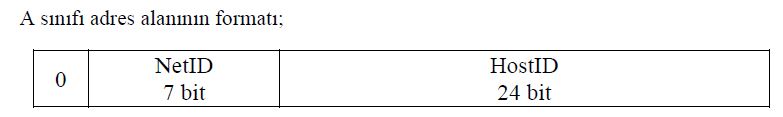 A sınıfı IP adreslerinin ilk 8 biti ağı (NetID), sonraki 24 biti ağdaki bilgisayarları (HostID) temsil eder. A sınıfı adresler çok büyük ağları adreslemek için uygundur. 
127.0.0.0 adresi yerel çevrim için, 0.0.0.0 adresi default yönlendirme için kullanılan özel adreslerdir. Bu iki adres kullanılmaz.
Tüm kombinasyonlar hesaplandığında A sınıfı adres kullanan bir organizasyonda toplam 16.777.214 adet host networke bağlanır.
B Sınıfı IP Adresleri
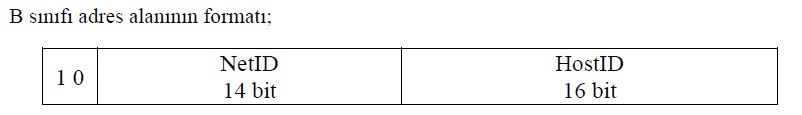 B sınıfı IP adreslerinin ilk 16 biti ağı (NetID), sonraki 16 biti ağdaki bilgisayarları (HostID) temsil eder. B sınıfı adresler genelde büyük ya da orta büyüklükteki ağları adreslemek için kullanılır.
B sınıfı adreslerin en soldaki iki biti daima 1 0 (bir ve sıfır)’dır. Oktetin alabileceği en küçük ve en büyük değerler;
		Geri kalan 6 bitin hepsi 0 olursa  10000000 = 128
		Geri kalan 6 bitin hepsi 1 oursa   101111111= 191
İlk oktet 128-191 arasında ise B sınıfı adrestir.
C Sınıfı IP Adresleri
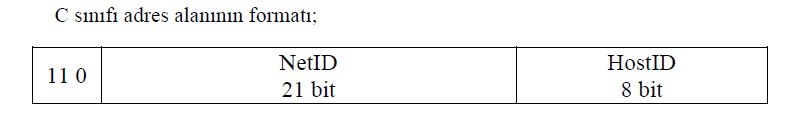 C sınıfı IP adreslerinin ilk 24 biti ağı (NetID), son 8 biti ağdaki bilgisayarları (HostID) temsil eder. Günümüzde şirketler en çok C sınıfı adres yapısını kullanmaktadır.
C sınıfı adreslerin ilk 3 biti daima 110 (bir bir sıfır) değerindedir. Oktetin alabileceği en küçük ve en büyük değerler;
		Geri kalan 5 bitin hepsi 0 olursa   11000000 = 192
		Geri kalan 5 bitin hepsi 1 olursa   110111111= 223
C sınıfı adreslerin ilk oktetinin alacağı değer 192-223 arasındadır.
D ve E Sınıfı IP Adresleri
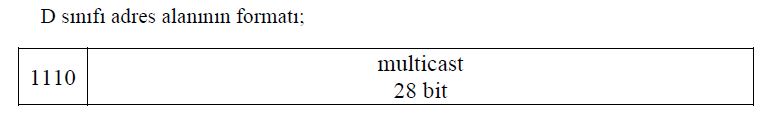 D sınıfı adreslerin ilk dört biti her zaman 1110 (bir bir bir sıfır) dır. 
D sınıfı adresler multicast yayınlarda yani aynı anda birden fazla hedefe bilgi göndermek amaçlı kullanılırlar.



E sınıfı adreslerin ilk dört biti her zaman1111 (bir bir bir bir)’dir. E sınıfı adresler İnternet’in ilerideki uygulamaları için ayrılmıştır.
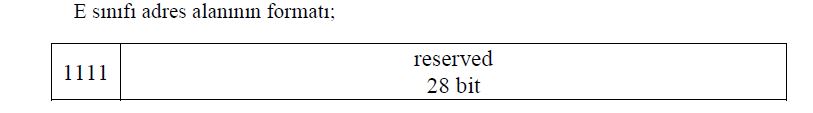 Özel IP Adresleri
Bazı adresler belirli amaçlarda kullanılmak üzere ayrılmıştır. Bunlara özel adresler denir. Bu adresler internete bağlı olmayan makinelerde, ya da internet bağlantısını proxy server veya NAT aracılığıyla sağlayan iç networkte bulunan makinelerde kullanılabilir. Yani bu adresler internete direk bağlı makinelerde kullanılamaz. Özel IP adres aralıkları aşağıda gösterilmiştir;
	10.0.0.0       - 10.255.255.254
	172.16.0.0   - 172.31.255.254
	192.168.0.0 - 192.168.255.254
Özel IP Adresleri
Örneğin bankalar geniş ağlara sahiptir ve bankacılık işlemlerinin yürümesi için kendi aralarında bağlantının olması yeterlidir. Bu tip kurumlar özel IP adreslerini kullanırlar.
	Sistemde IP adresi alamayan bir cihaz var ise 0.0.0.0 adresini alır ve yeni bir IP adresi alana kadar bu adres ile devam eder. 
	Bir IP adresinin host kısmı 255 ise bu adres bir broadcast adrestir. Ağ’daki tüm host’lara yayın yapar. IP adresi 224 ile başlıyor ise bu adres multicast adrestir yani ağda belirlenen hedef cihazlara bir kerede mesaj göndermeyi sağlar. 127.0.0.1 adresi yerel hostu tanımlayan Loopback adrestir. TCP/IP adresinin düzgün çalışıp çalışmadığını kontrol etmek amacıyla kullanılır.
IP v6 Adresleri
*** Ipv6 (IP version6), TCP/IP'nin yeni nesil yönlendirme katmanı protokolüdür. Her geçen gün internete bağlanan bilgisayar sayısının artması 32 bitlik mevcut Ipv4 adres yapısının yetersiz kalmasına neden olmuştur. Bu nedenle 32 bitlik Ipv4 geliştirilerek 128 bitlik Ipv6 geliştirilmiştir. Böylece IP adres alanı oldukça genişletilmiştir.

*** Çok geniş kitlelerin Ipv4’ü kullanmasıyla oldukça büyük bir güvenlik sorunu ortaya çıkmıştır. Ipv6 sayesinde güvenlik konusu da geliştirilmiş üst düzeye çıkartılmıştır. Özellikle Ipv4 sayısında sıkıntı çeken ülkelerde kullanılmaya başlanmıştır. Birçok cihaz üreticisi de Ipv6’yı desteklemeye başlamıştır.
IP v6 Adresleri
Ipv6 ile gelen yenilikler;
  32 bitlik adres yapısı 128 bite çıkarılmış böylece IP adres sayısı artmıştır.
  IPv4’te adres yapılandırması elle veya DHCP gibi bir protokol kullanılarak yapılır, IPv6’da ise IP adresi yapılandırma işlemi protokolün içine entegre edilmiştir.
  IPv6 protokolü başlığında bulunan 8 bitlik öncelik (Traffic Class) bölümü ile servis kalitesi (QoS) uygulamalarına tam uyumludur. Ses ve görüntü gibi gecikmeye tahammülsüz bilgilerin taşınmasında çok yaralıdır.
  Ipv6 mobil iletişimi desteklemektedir.
  Ipv6 ile iletişim güvenliği arttırılmıştır.
IP v6 Adresleri
  IPv6 adresleri her biri 16 bit uzunlukta olan x:x:x:x:x:x:x:x şeklinde 8 adres parçasıyla gösterilir. Tipik bir adres şöyle olabilir (16'lık tabanda);
CDE3:EFE0:2389:ABF0:2183:1978:DBF0:2C09

  Eğer ön tarafta veya arada değerleri sıfır olan adresler varsa onlar aşağıda gösterildiği gibi yazılmayabilir:
0:0:0:0:0:0:0:5    ::5
2893:0:0:0:0:0:0:1075   2893::1075

  IPv6'da 0:0:0:0:0:0:0:0 adresi boş adres, 0:0:0:0:0:0:0:1 adresi de yerel çevrim (loopback) için saklı tutulmuş özel adreslerdir.
Server’da IP Yapılandırması
Server’da IP Yapılandırması
Teşekkürler…www.aliosmangokcan.commail@aliosmangokcan.com